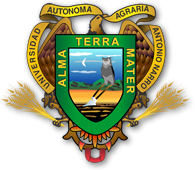 UNIVERSIDAD AUTÓNOMA AGRARIA 
ANTONIO NARRO
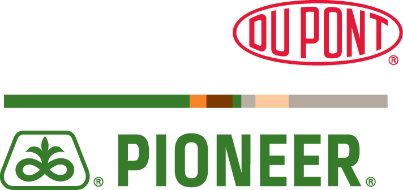 PRÁCTICAS PROFESIONALES
 
CLAUDIA IRAIS LUCAS RUÍZ
Buenavista, Saltillo, Coah. 
Diciembre de 2017
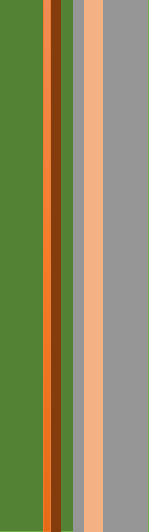 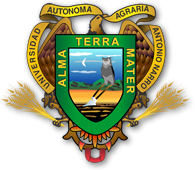 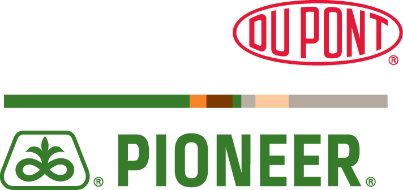 PHI SERVICIOS S DE RL  DE C.V.
PIONEER A DUPONT COMPANY
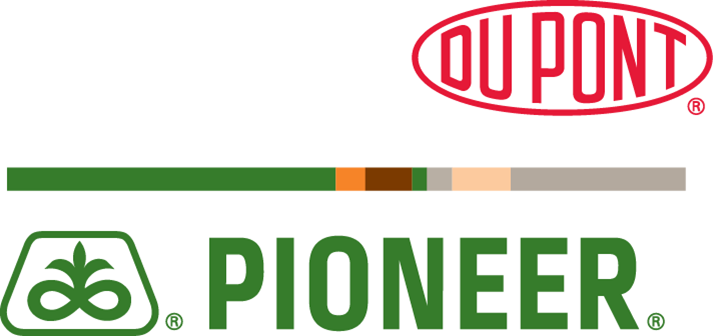 Dupont® Pioneer® Centro de Investigación Valles Altos.
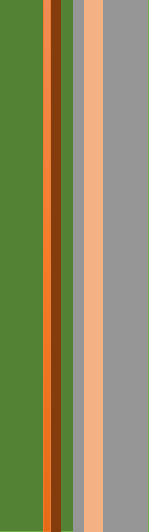 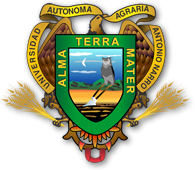 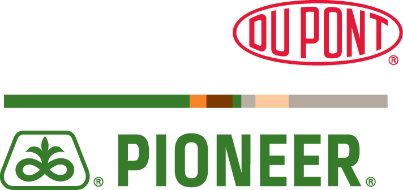 DESCRIPCIÓN  DE LA EMPRESA
PHI SERVICIOS S DE RL  DE C.V.

PIONEER, es una empresa de DUPONT, es líder global con presencia en más de 90 países destacando  en su desarrollo en la comercialización e investigación para el mejoramiento de semillas, beneficiando a productores de todo el mundo.
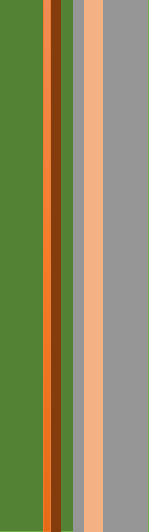 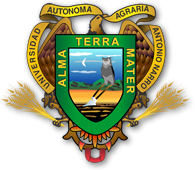 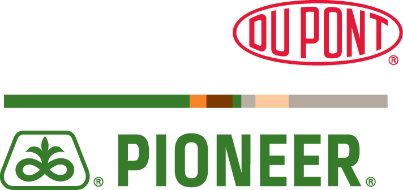 OBJETIVOS ESPECÍFICOS
Conocer el proceso de producción de semilla híbrida  de maíz.
Aprender el diseño, establecimiento y  conducción de lotes experimentales.
Conocer los procesos para la toma de datos.
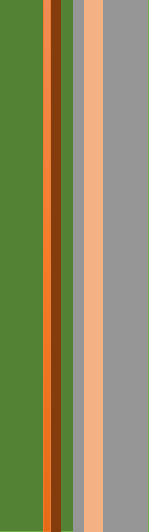 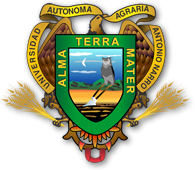 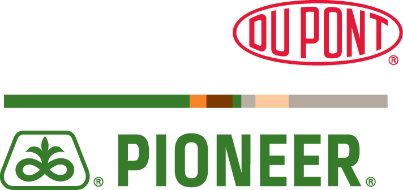 ACTIVIDADES
Autopolinizaciones en Vivero
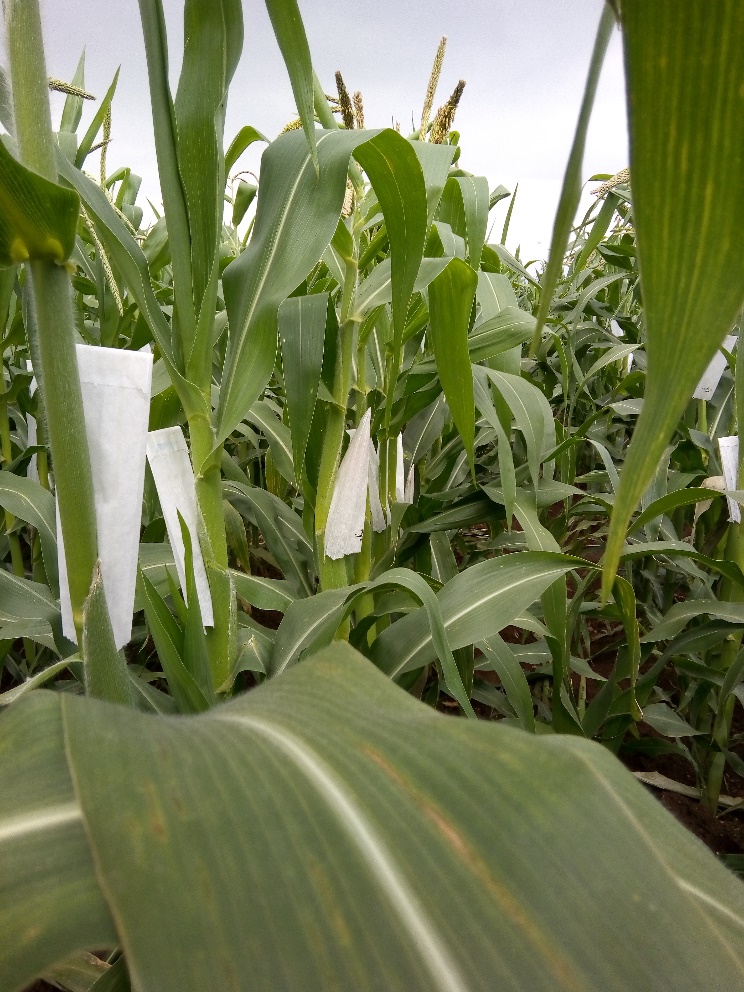 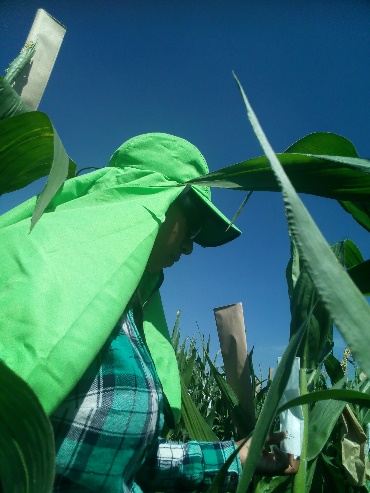 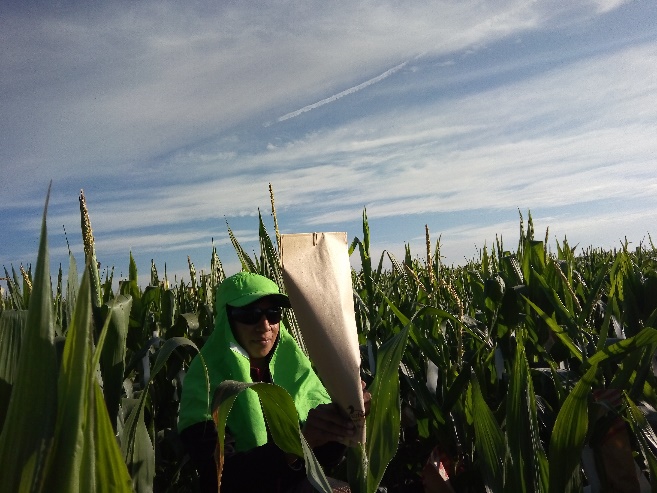 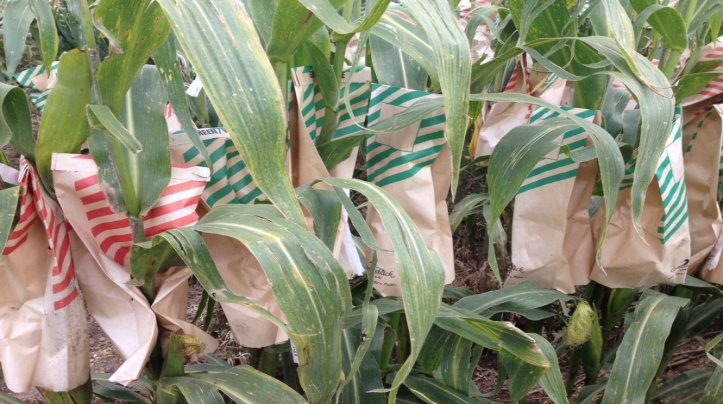 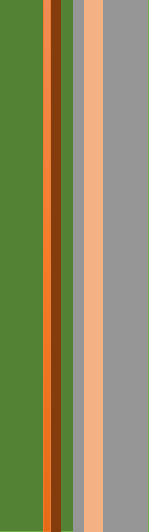 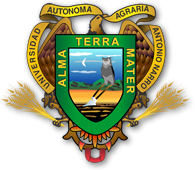 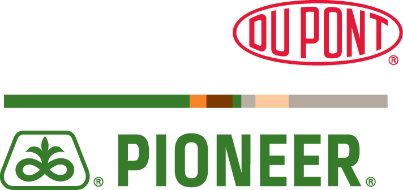 Inoculaciones del Hongo Patógeno Fusarium verticillioides en Tres Localidades
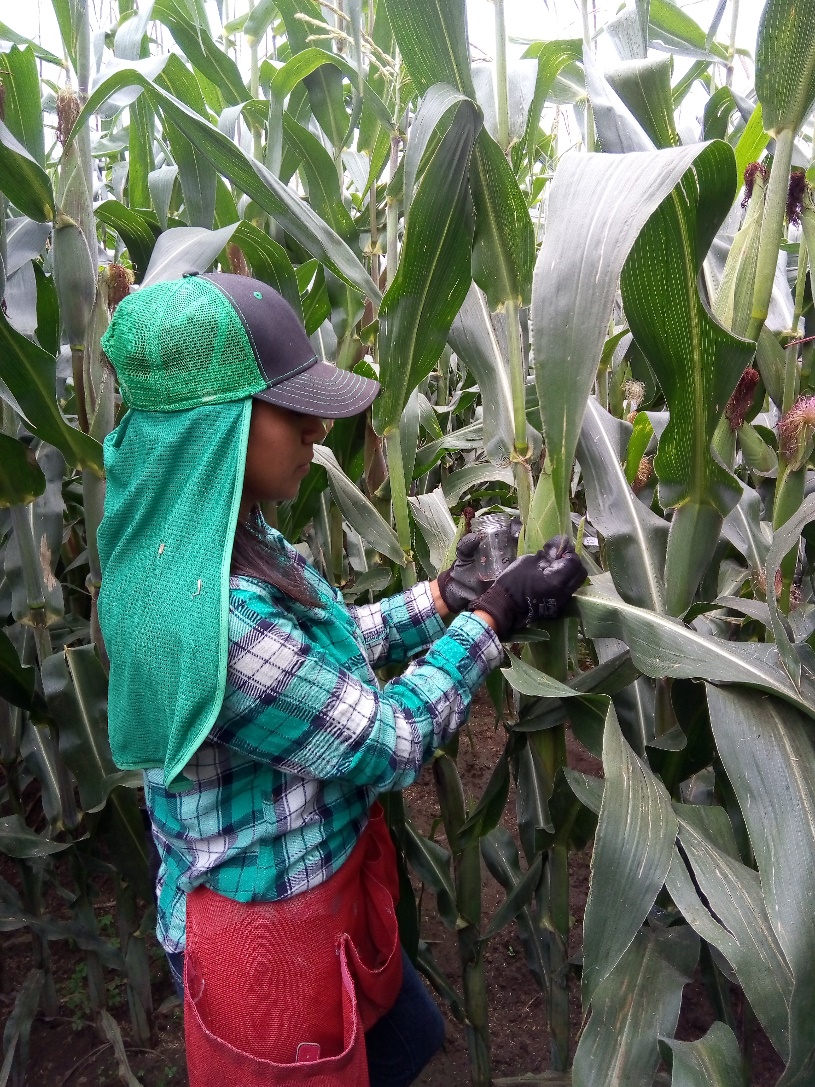 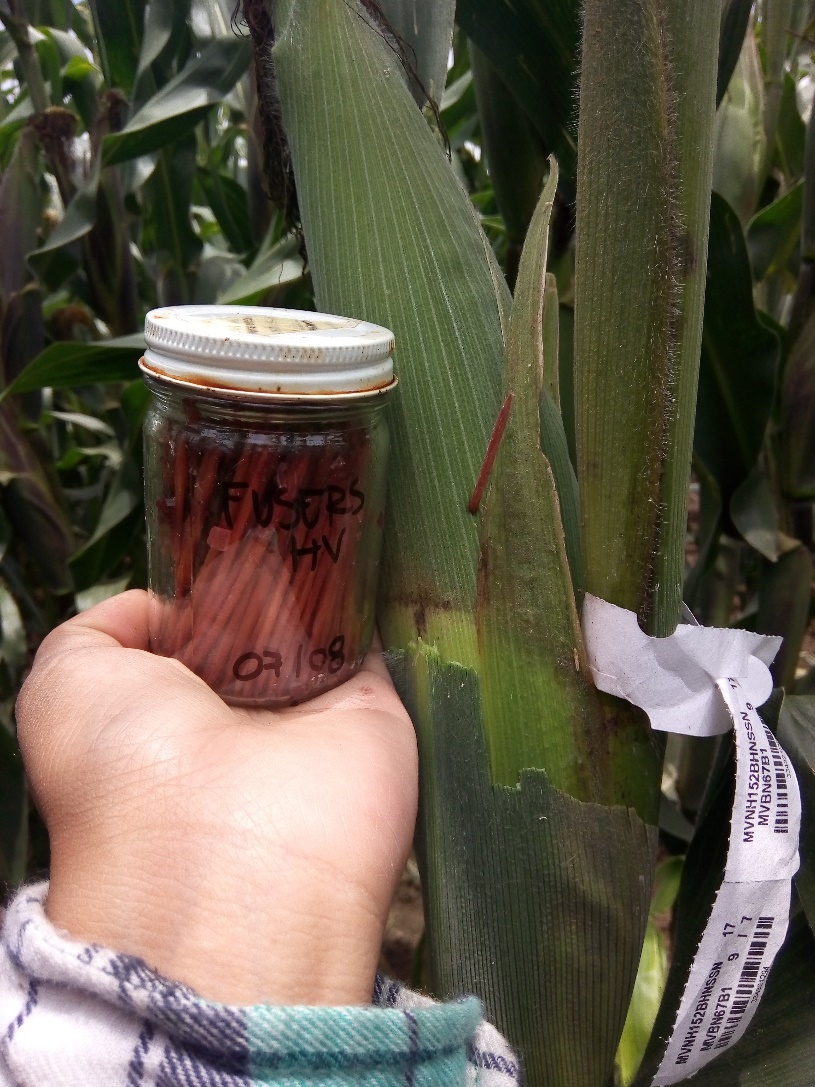 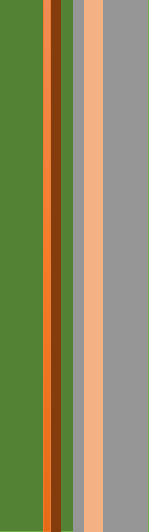 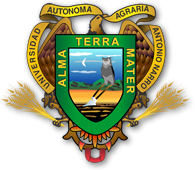 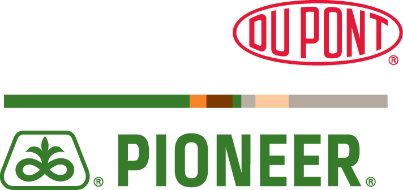 TOMA DE DATOS
Conteo de Tallos
Floración
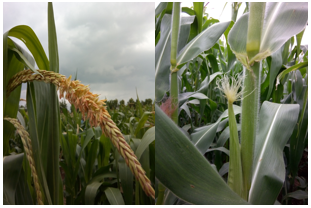 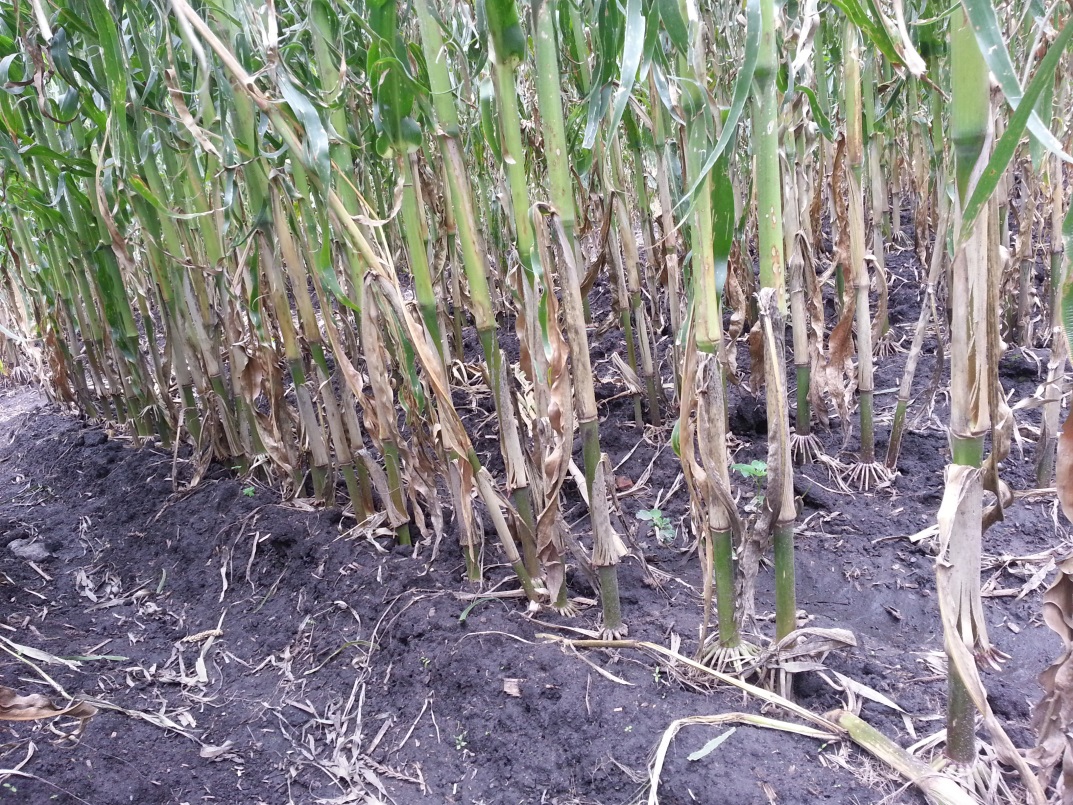 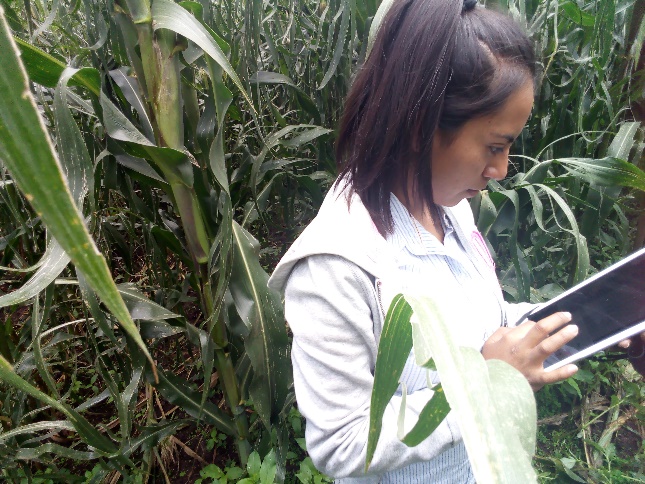 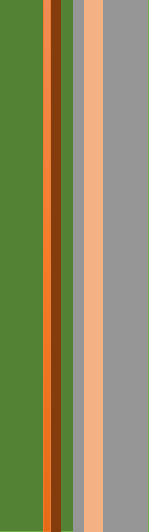 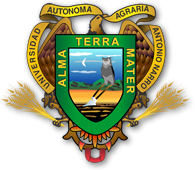 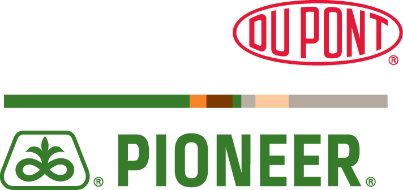 TOMA DE DATOS
Conteo de Acame de Tallos
Conteo de Acame de Raíz
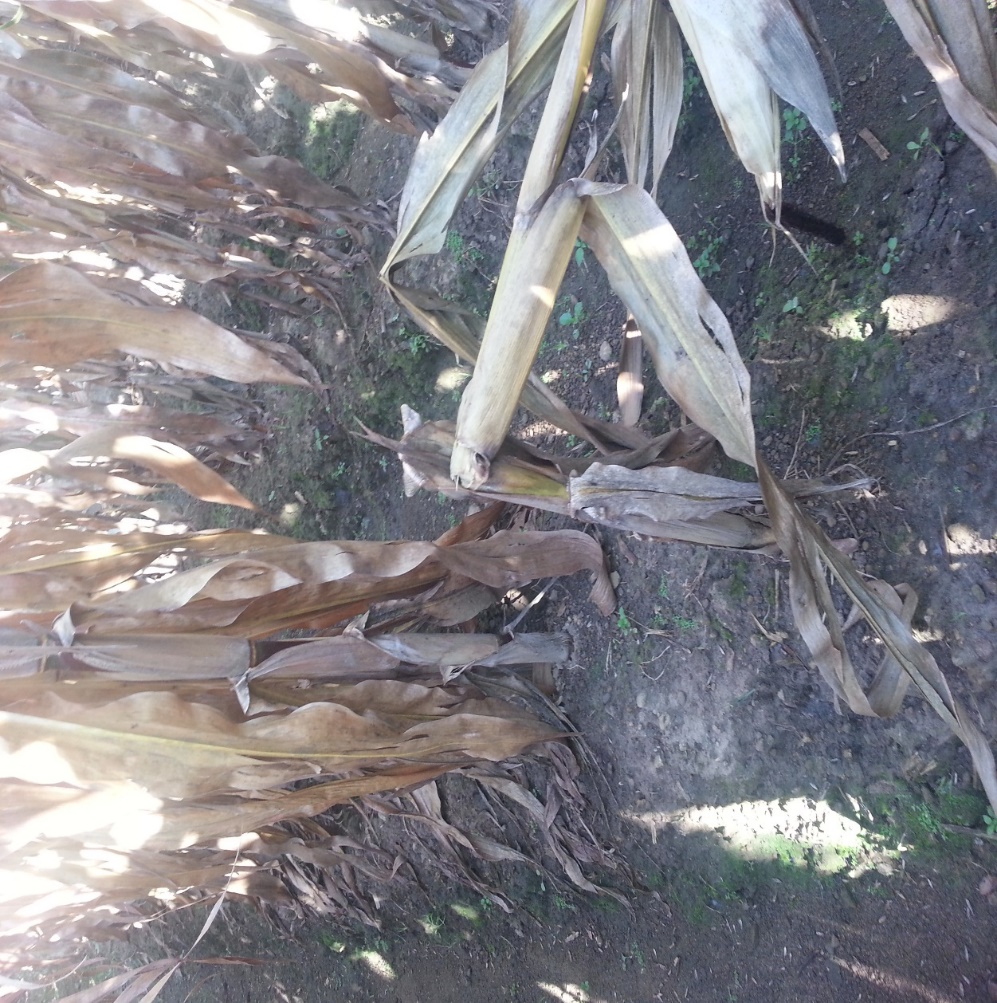 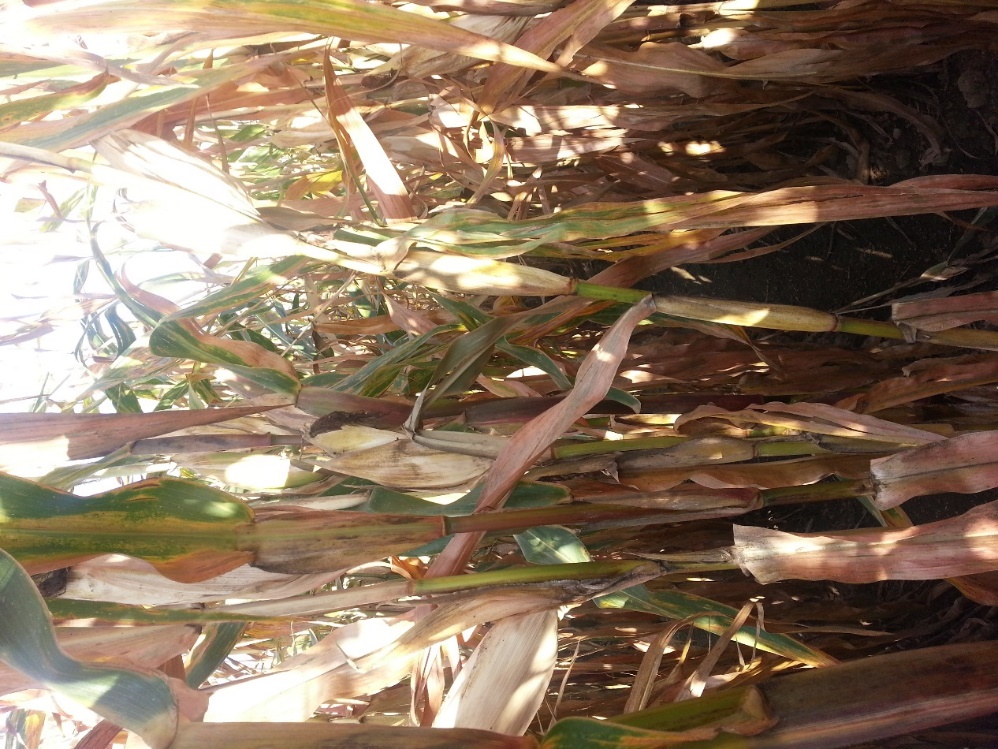 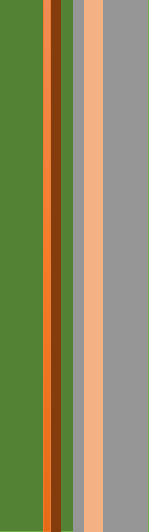 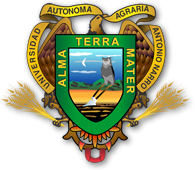 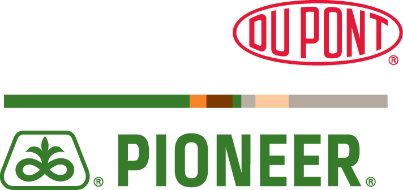 TOMA DE DATOS
Altura de Planta y de Mazorca
Toma de Espacios
Muerte Prematura
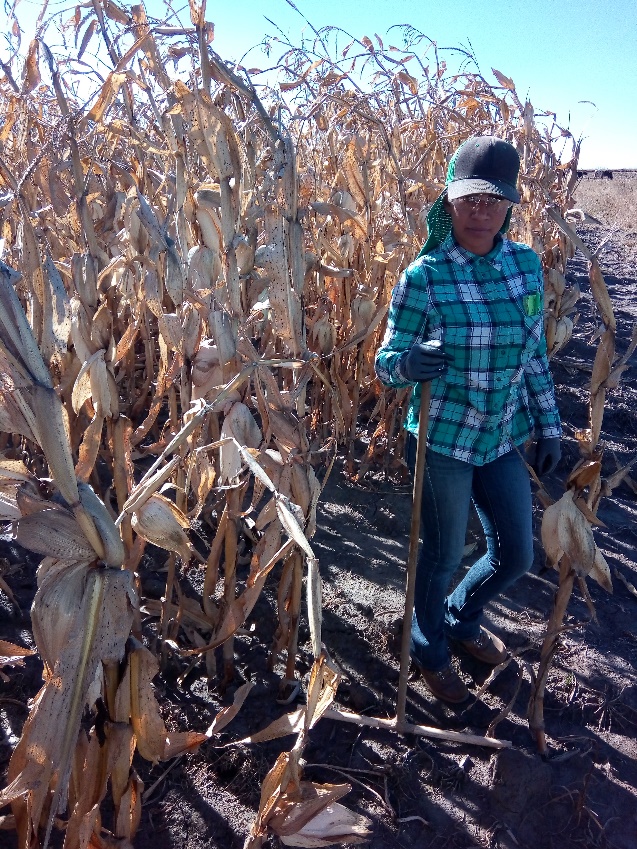 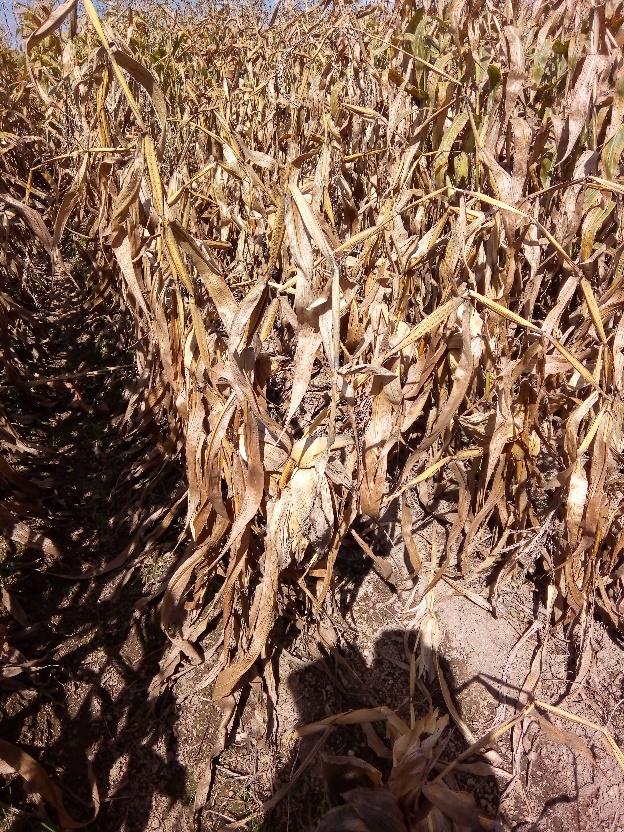 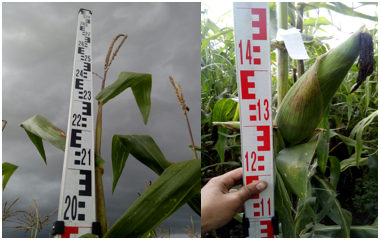 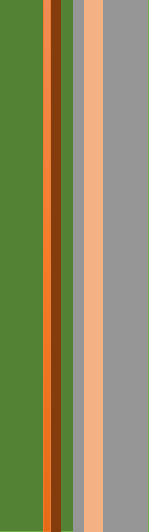 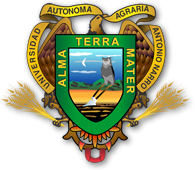 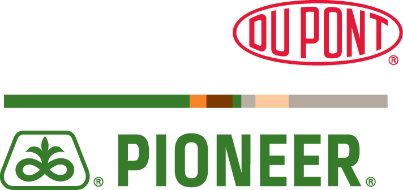 TOMA DEL DATO DE LÍNEA DE LECHE
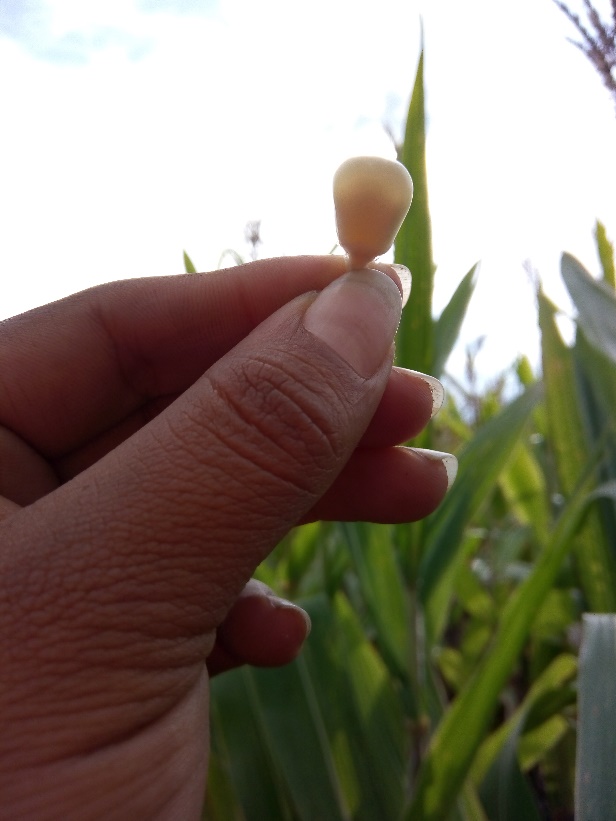 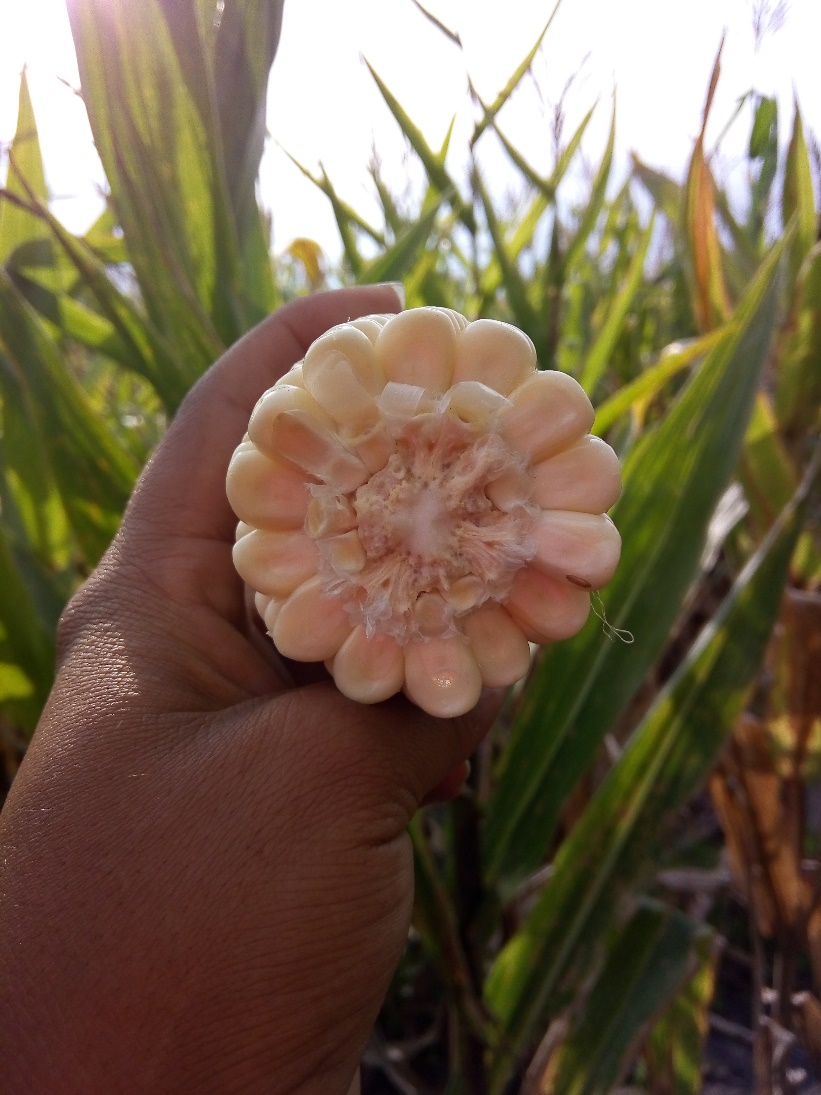 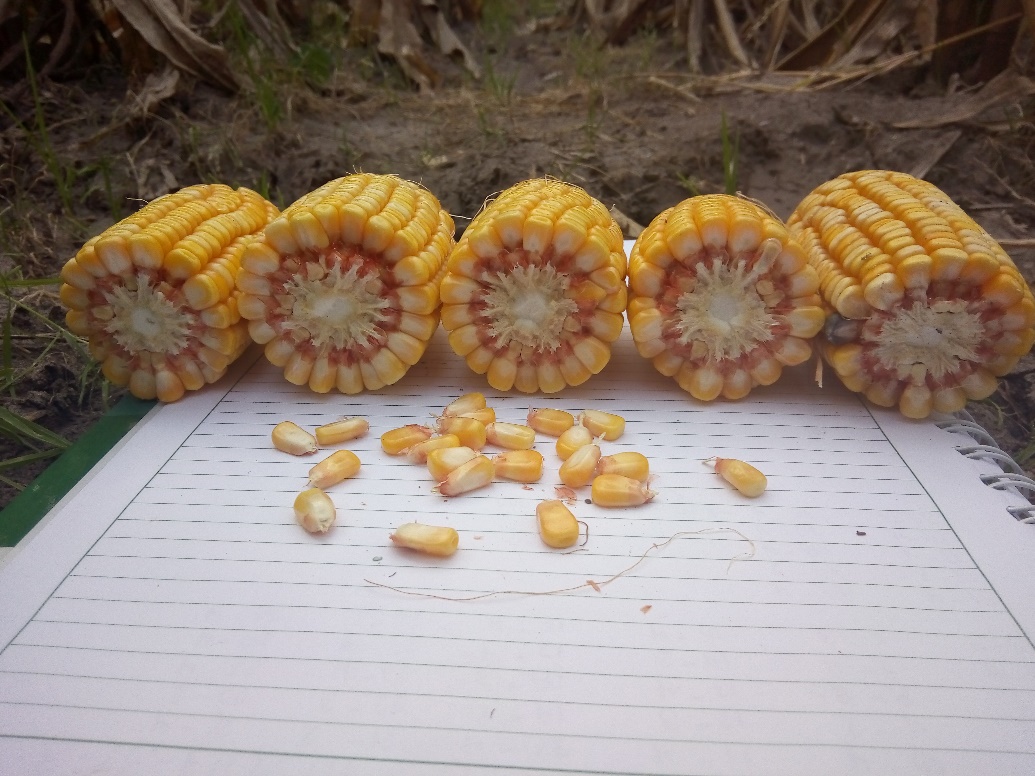 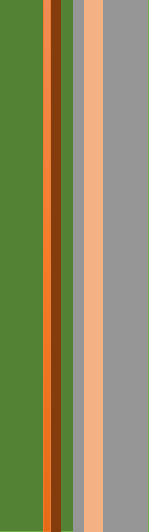 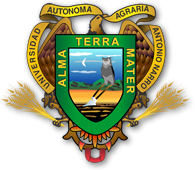 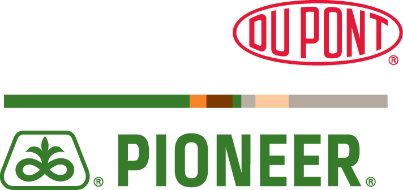 Colecta de Muestras
Cercospora spp
Roya (Puccinia sorghi)
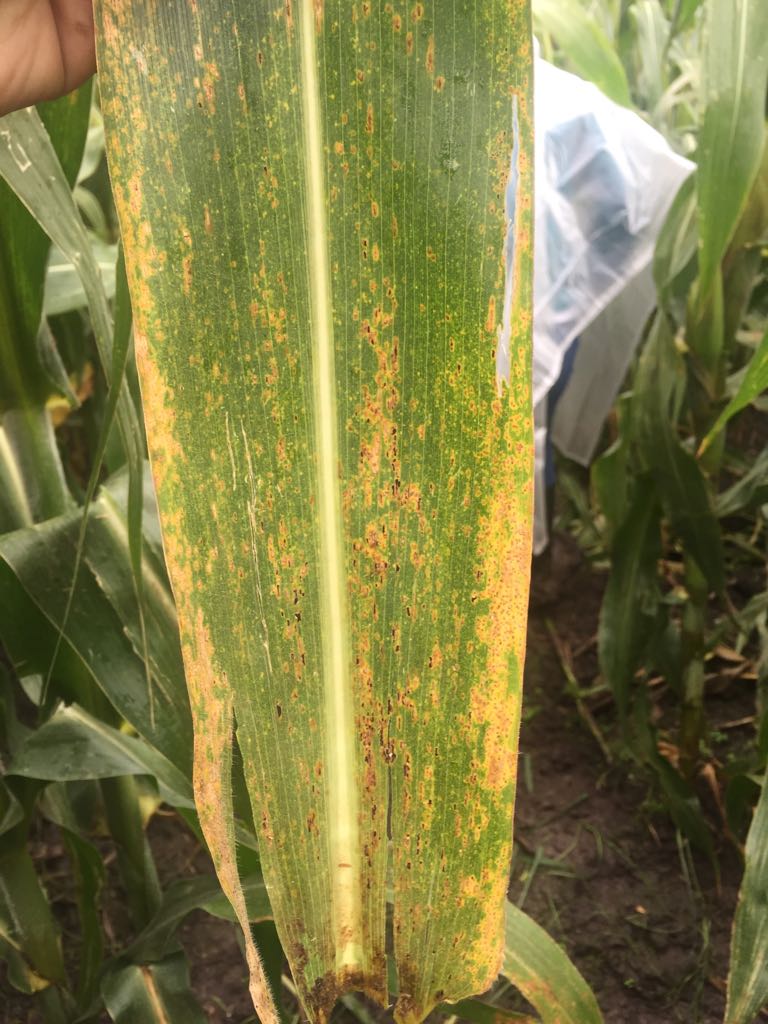 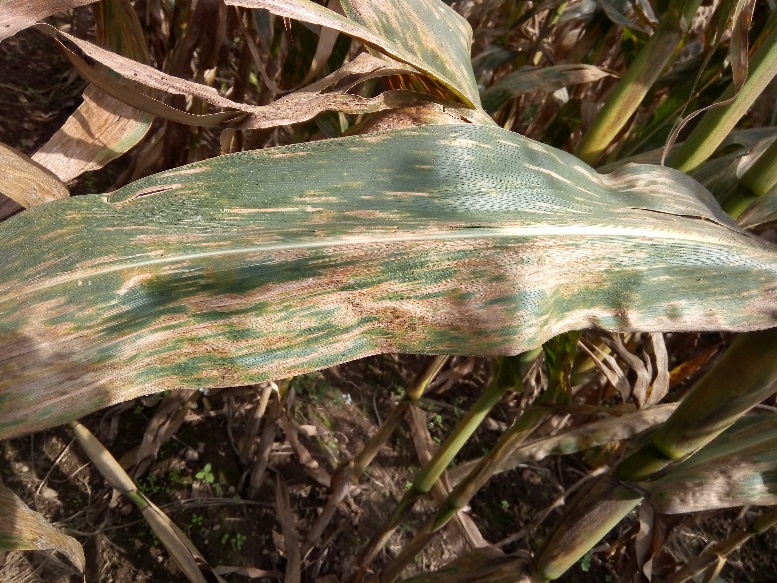 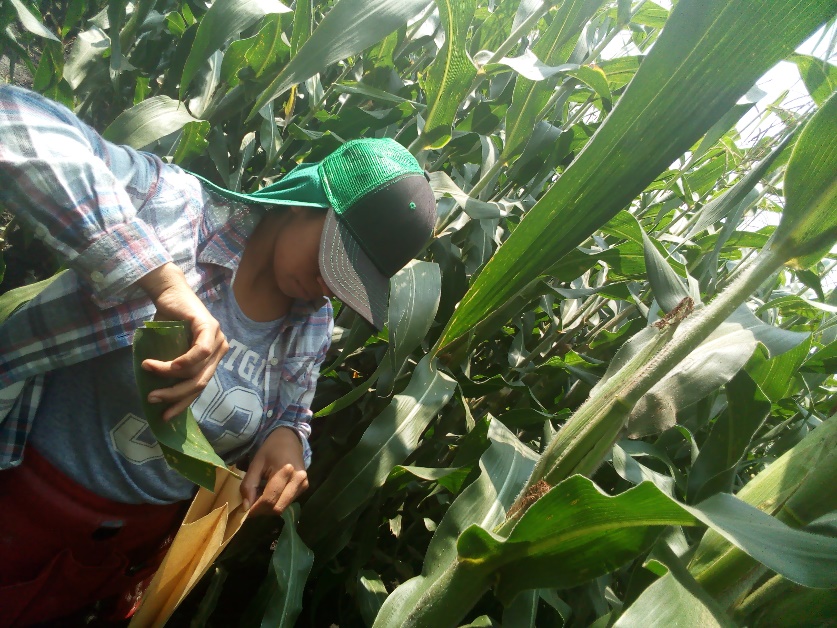 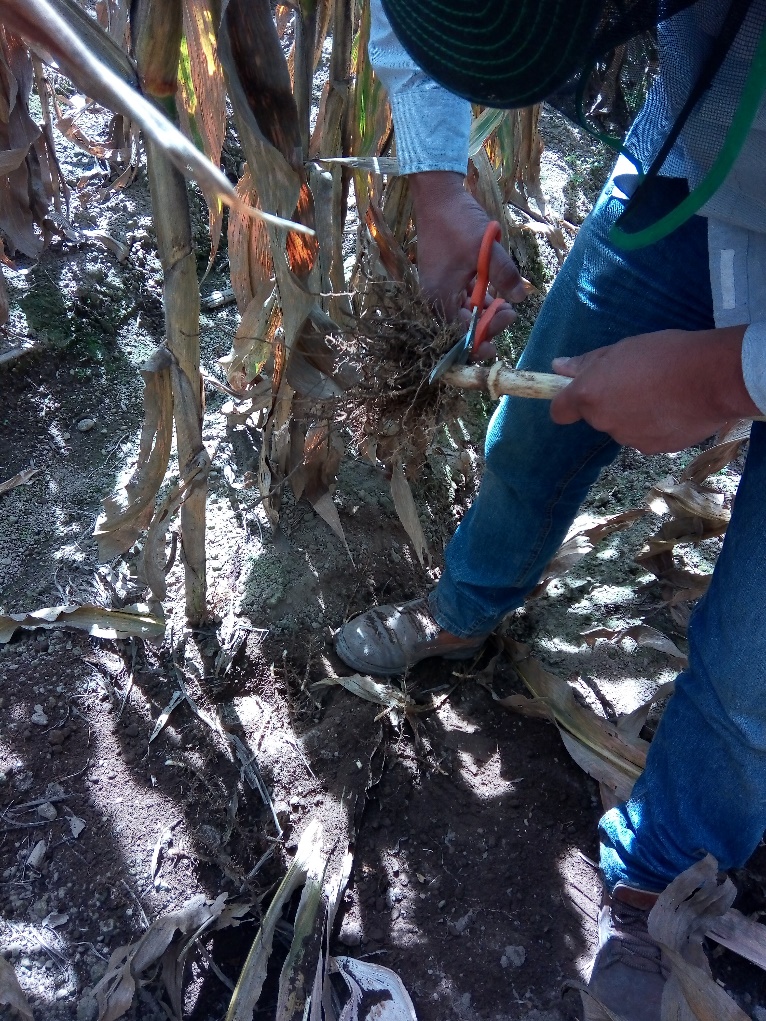 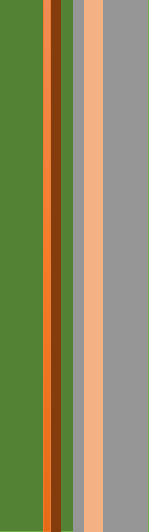 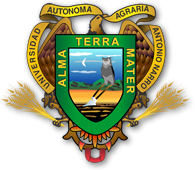 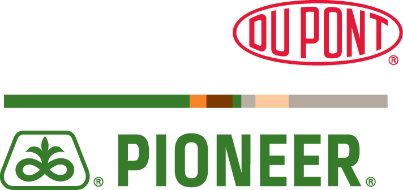 Cosechas
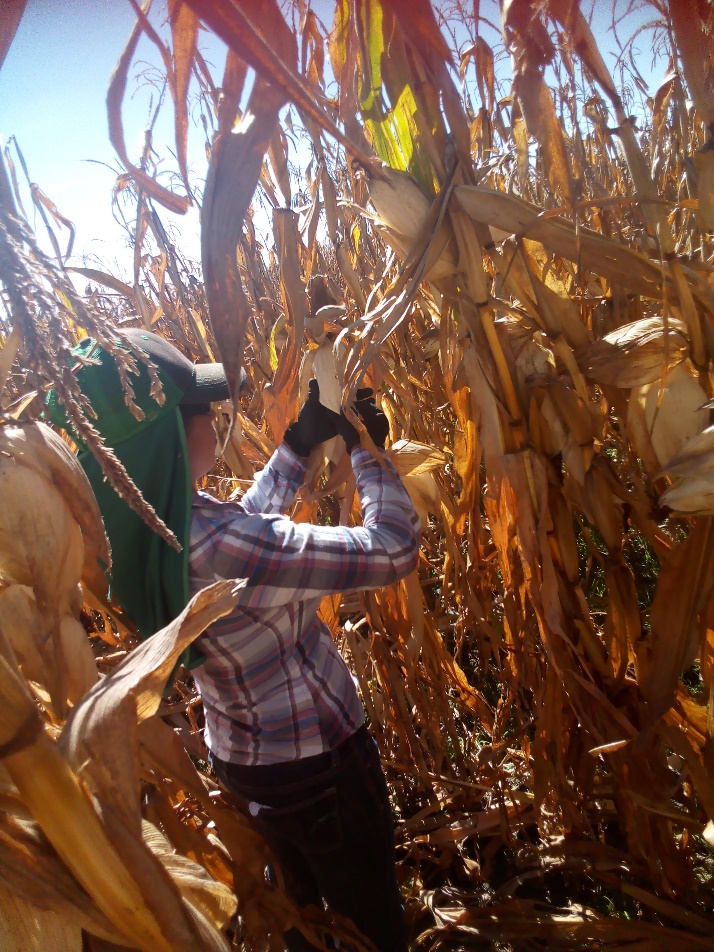 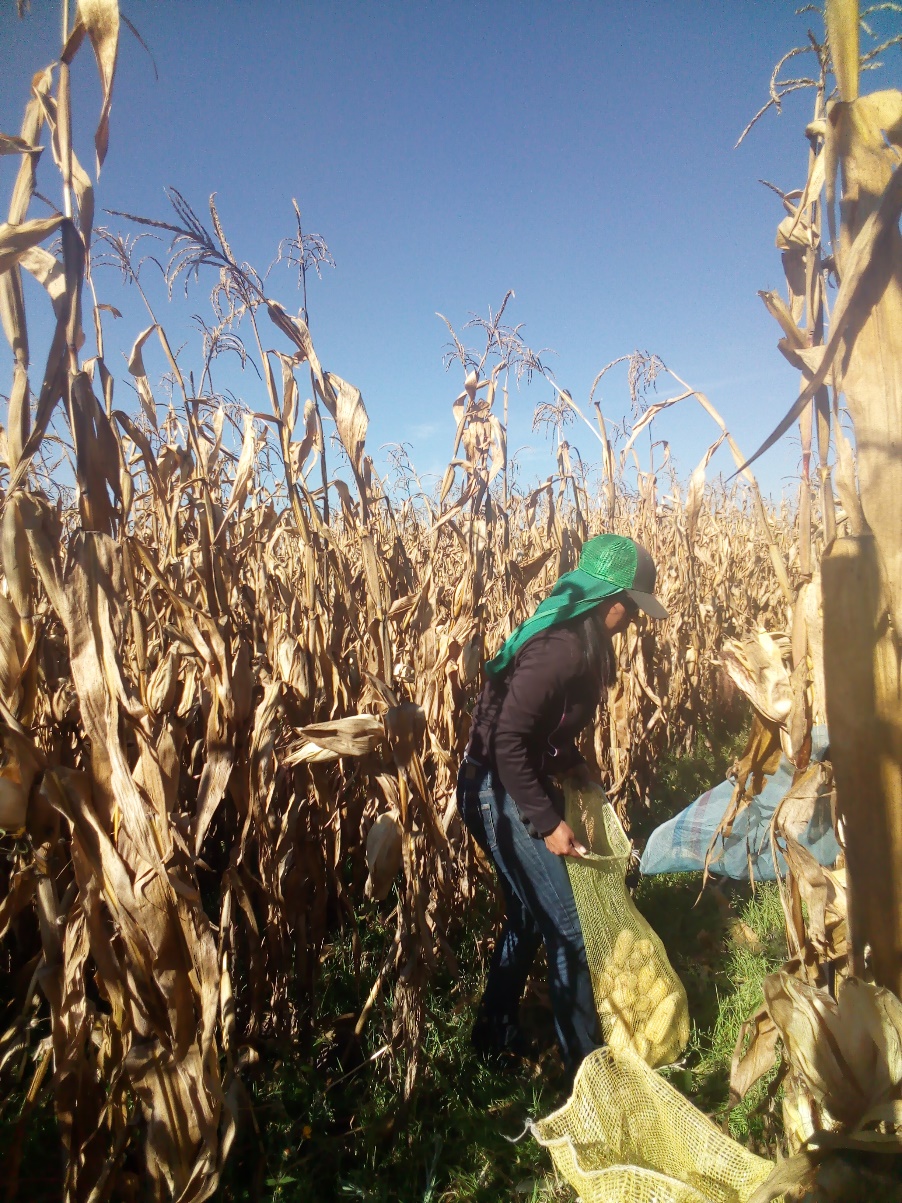 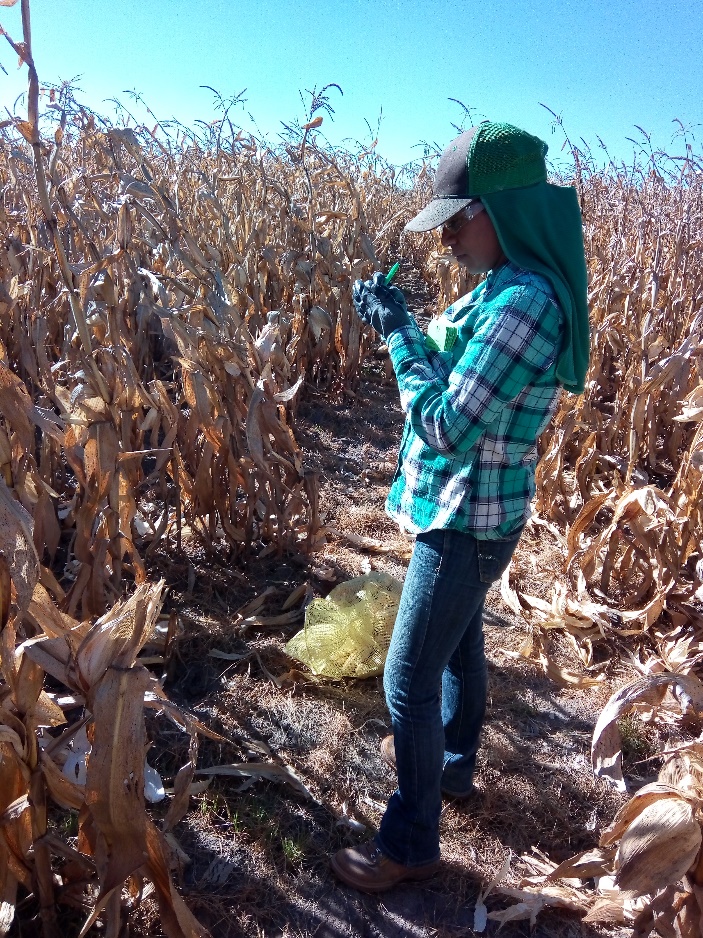 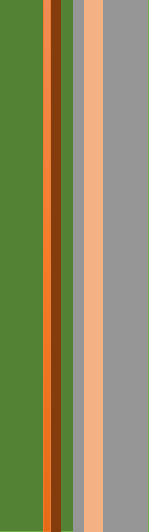 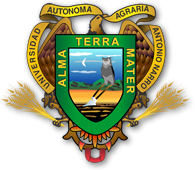 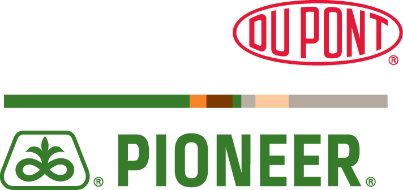 Desgrane
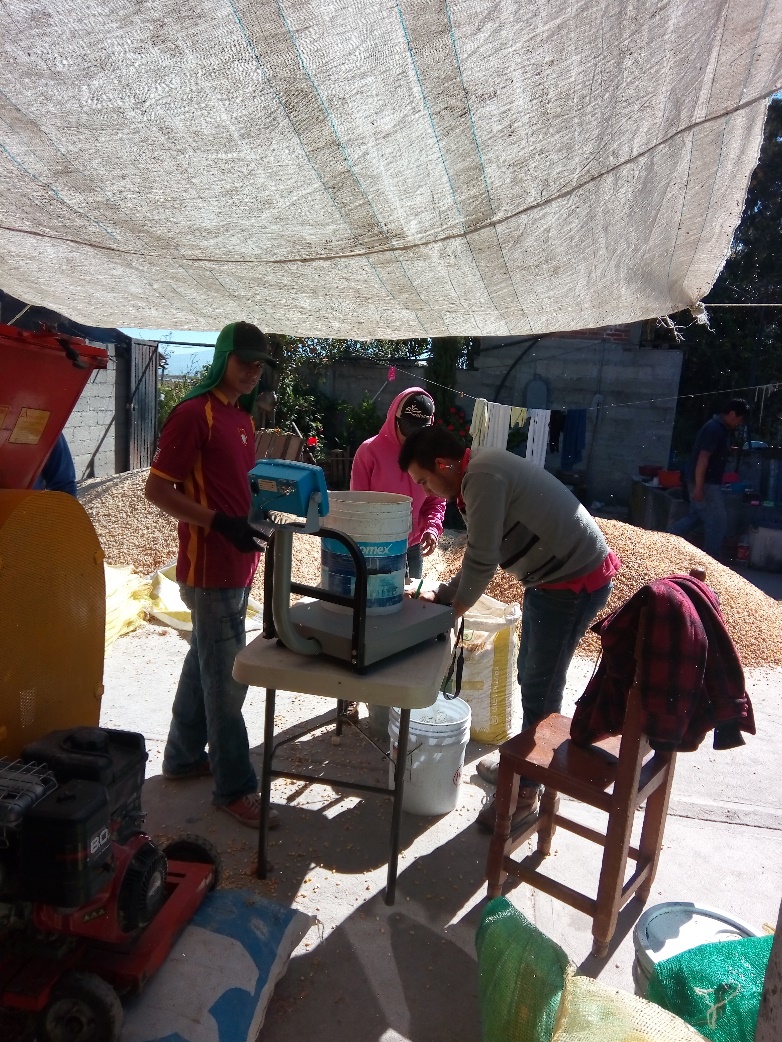 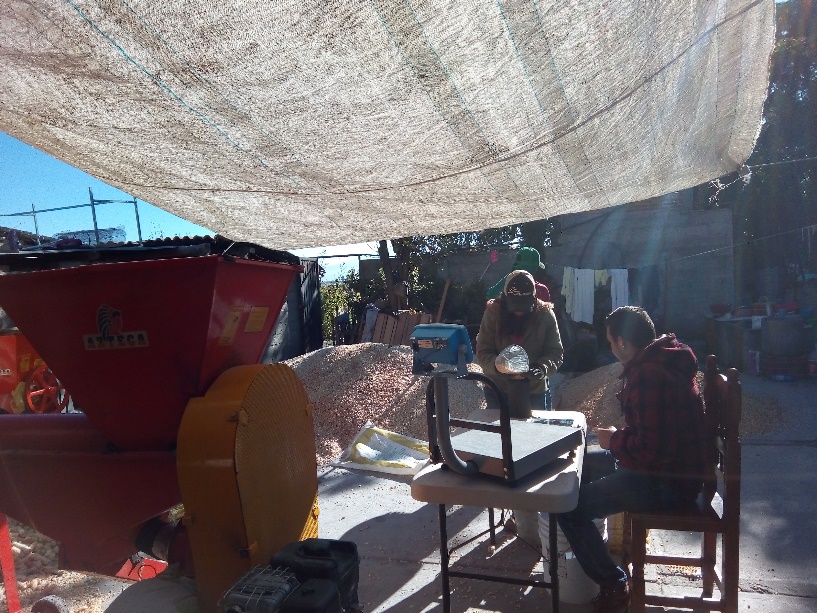 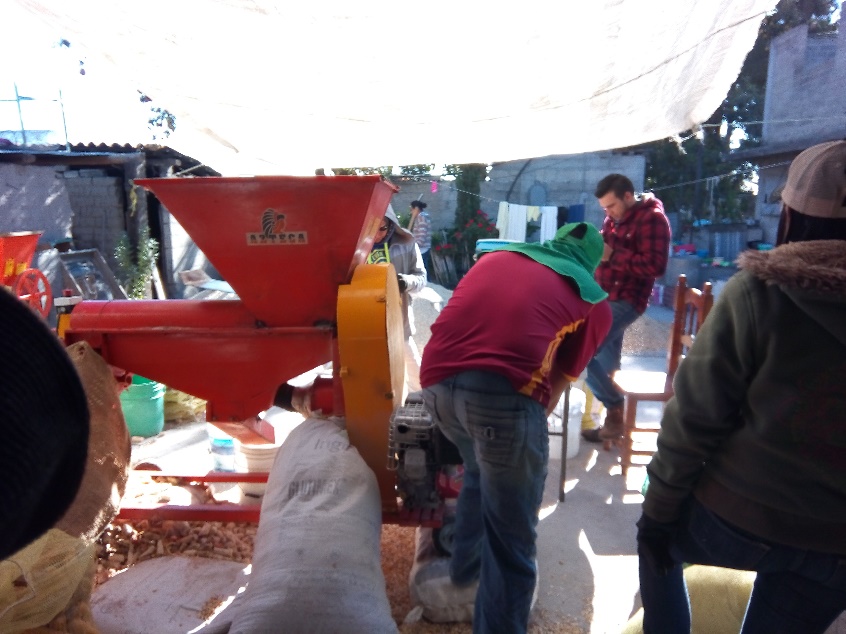 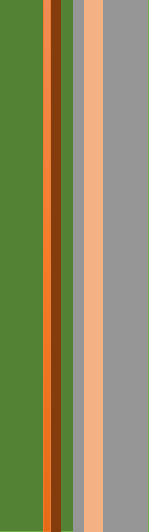 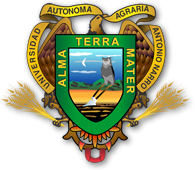 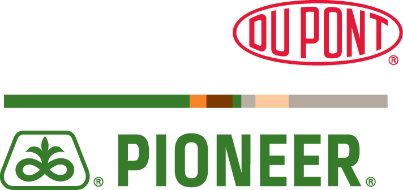 Áreas del Conocimiento Puestas en Práctica
Mejoramiento de Plantas
Plagas y Enfermedades 
Inglés 
Informática 
Herbicidas y Plaguicidas
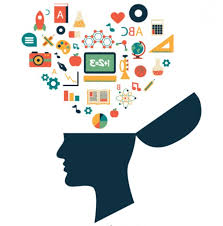 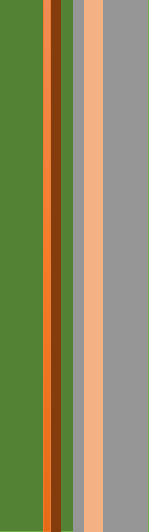 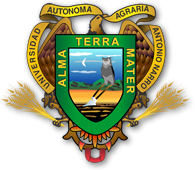 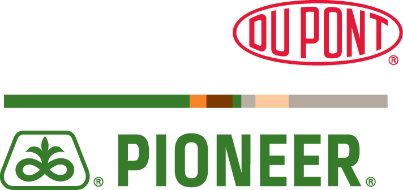 Autoevaluación
Al comienzo de mis prácticas mi dificultad fue el manejo de personal, y al termino lo hice bastante bien.
me siento muy satisfecha con el papel desempeñado en tan prestigiada empresa, y poner en alto a mi ALMA TERRA MATER.
La invitación para regresar a la empresa está abierta al término de mis estudios, no solo para mí, sino para las personas que quieran irse a sus Prácticas Profesionales futuras.
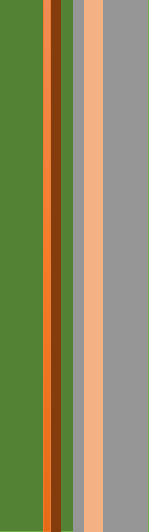 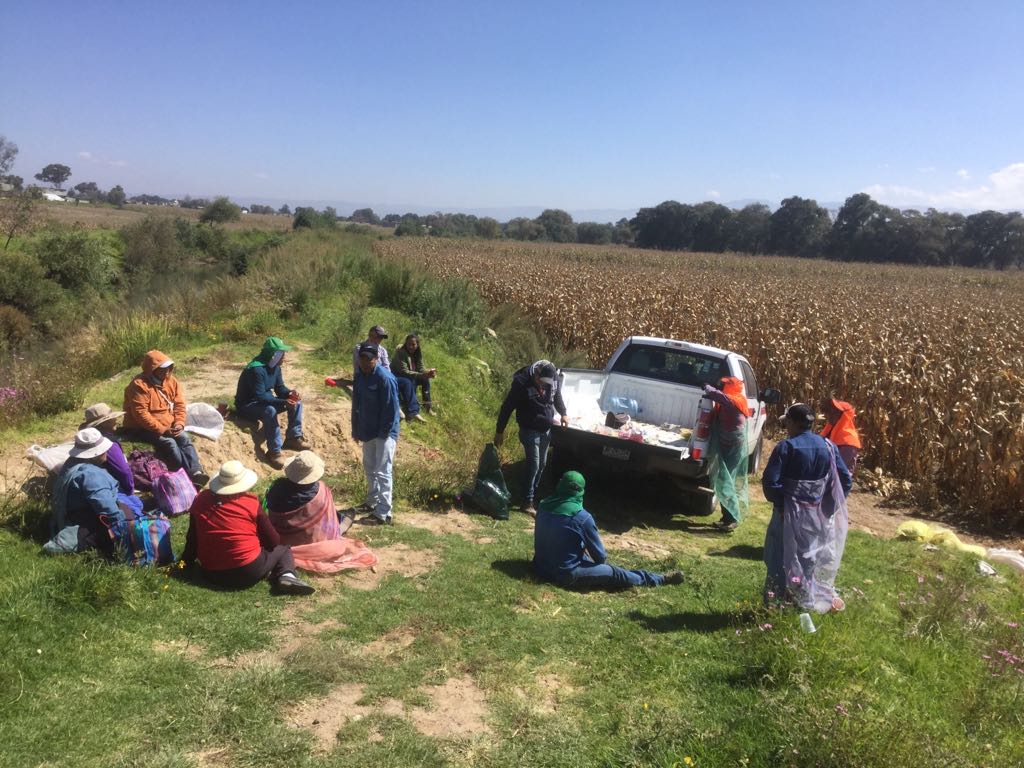 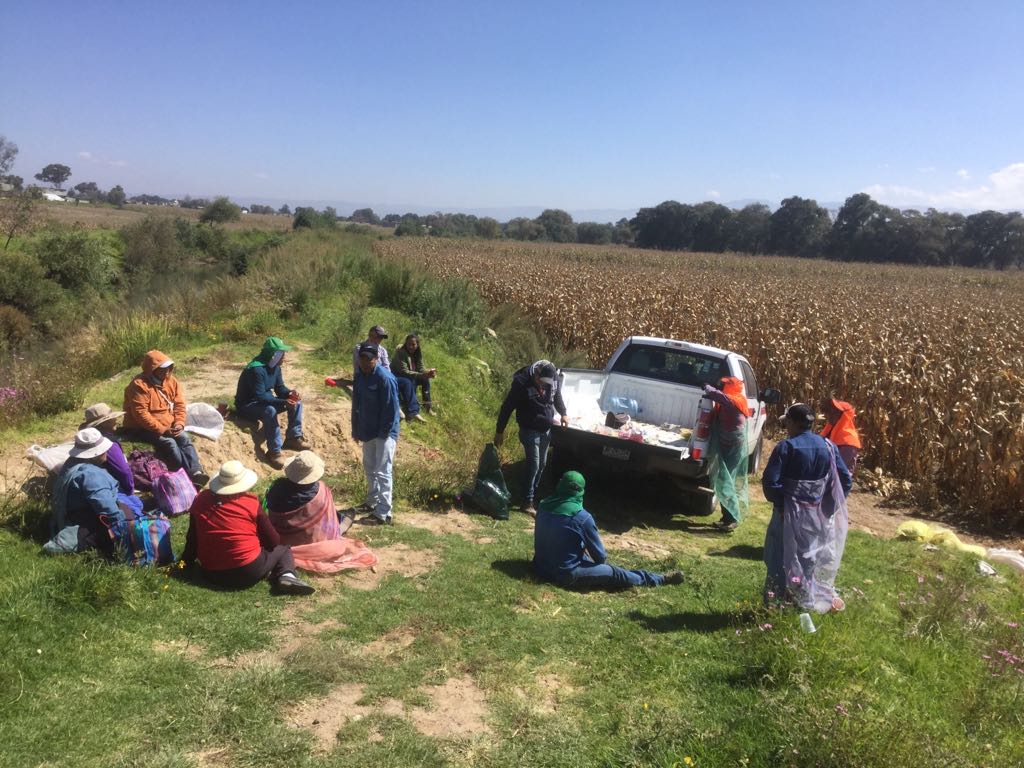 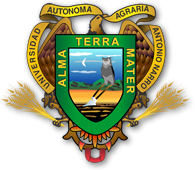 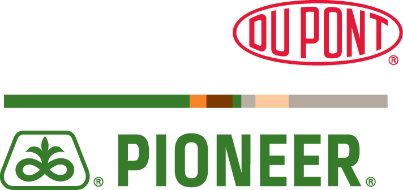 ¡GRACIAS !